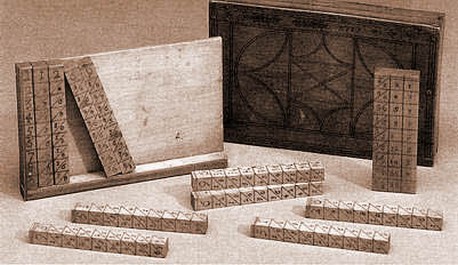 Государственное бюджетное 
образовательное учреждение
среднего профессионального образования
 Ростовской области 
«Красносулинский 
      металлургический 
                 колледж»
Логарифмы 
и 
их свойства
Преподаватель математики: 
Шкирко Наталья Николаевна.
г. Красный Сулин
Основные свойства степени
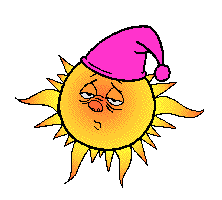 Поставьте соответствия в таблице.
для a>0, b>0, x, x1, x2 - действительные числа
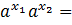 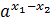 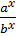 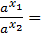 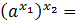 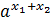 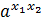 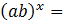 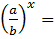 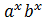 Проверка домашнего задания
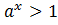 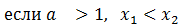 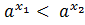 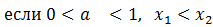 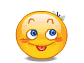 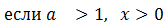 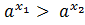 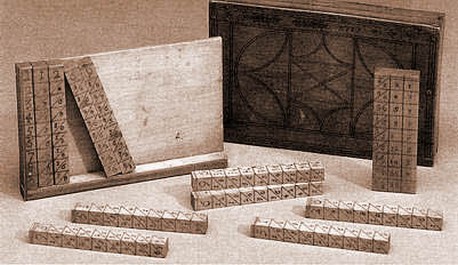 Логарифмы были изобретены 
	Джоном Непером.
«Я старался, насколько мог и умел, отделаться от трудности и скуки вычислений, докучность которых обычно отпугивает весьма многих от изучения математики».
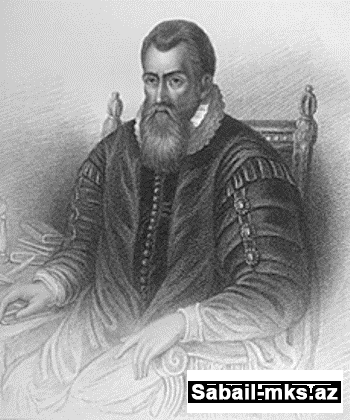 Применение логарифмов позволяет заменить многие сложные операции арифметики:
 умножение  - сложением
 деление – вычитанием
 возведение в степень – умножением
 извлечение корней - делением.
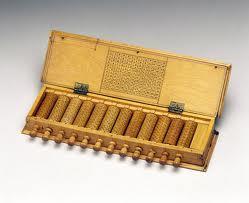 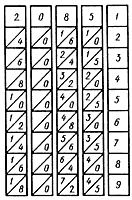 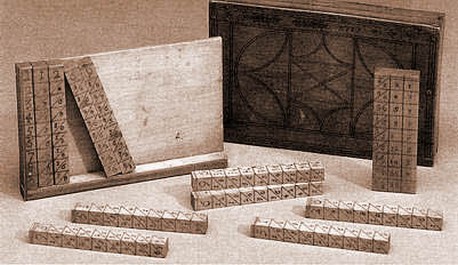 Применение логарифмов
;
Логарифмы крайне важны в экономике,  физике, астрономии при проведении научных, экспериментальных расчетов, и др.
Логарифмы используются для вычисления итогового ценового коэффициента.

 ln r = r1+ r2+K+rn
Оценивая яркость звезд, астроном оценивает таблицей логарифмов составленной при основании 2,5.
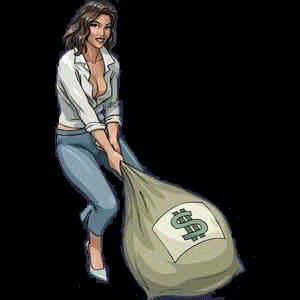 оба эти явления - следствия общего психофизического закона Вебера-Фехнера, согласно которому ощущение изменяется пропорционально логарифму раздражения. Эти логарифмы из области психологии.
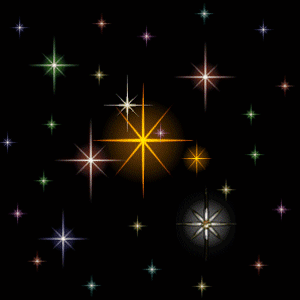 В дисциплине  «Анализ хозяйственной деятельности» для вычисления экономических показателей используют  метод  логарифмирования.
Громкость шума, выраженная в белах, равна десятичному логарифму его физической силы.
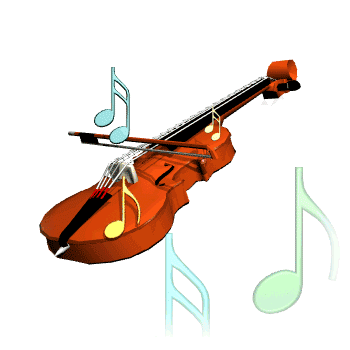 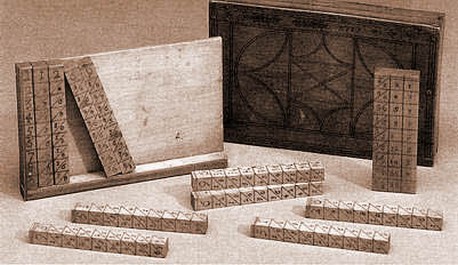 Логарифмы и их свойства
x
2
x=loga b
- логарифмирование  для нахождения показателя x
b
a=
- извлечение  корня, чтобы найти значение а
1
а х = b,
Возведение в степень имеет два обратных действия.
Дайте определение логарифма.
Какие ограничения необходимо дать для параметра a, b?
О Логарифмом числа b по основанию a называется показатель степени, в которую нужно возвести основание a, чтобы получить b (где а> 0, а≠1, b> 0) и записывается
x=loga b
Или можно записать
a log a b = b
Это равенство справедливо при b>0, а>0, а≠1. 
Его называют основным логарифмическим тождеством.
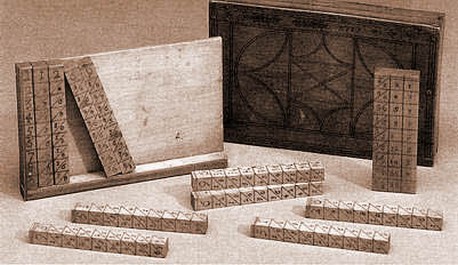 –
–
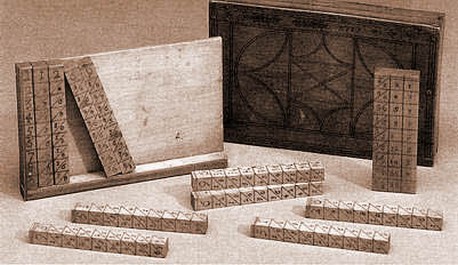 Вычислите по определению
x=loga b
log264
=6
log22
= 1
log216
=4
log2(1/2)
= -1
log2(1/8)
= -3
log3(1/9)
= -2
log381
= 4
log33
= 1
log327
=3
log1/21/32
=5
log31
=0
log21
=0
log3(1/3)
= -1
log1/24
= -2
log0,50,125
= 3
log0,5(1/2)
=1
log0,51
= 0
= -1
log1/22
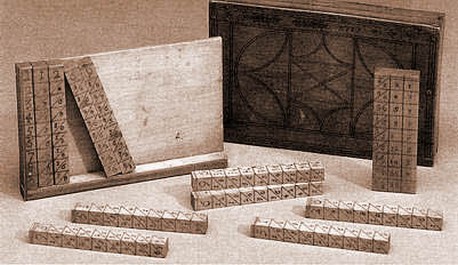 Вывод: для
x=loga b
то x=0
Если b=1, 

Если a=b, 

Если a,b>1, 

Если 0<a,b<1,

 Если a=1/b, или b=1/a,

Если		, или
то x=1
то x>0
то x>0
то x= -1
то x<0
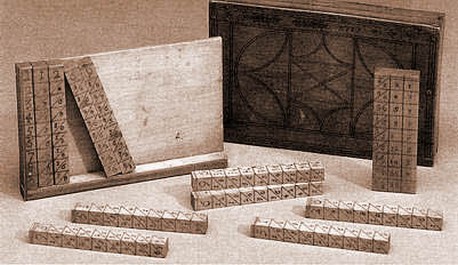 x.y
y
x
(a  )  =a
Пользуясь основным логарифмическим тождеством                      и свойствами степеней                    ,     вычислите
a log a b = b
=(3 log 3 2 )5=32
=18
=(0,3 log 0,3 6 )2=36
=16
=(23)log2 5 =(2)3log2 5 =
=(2 log2 5 )3 =53 =125
=2
=(32 )log3 12 = (3)2log3 12 = 
=(3 log3 12 )2 =53 =125
=6
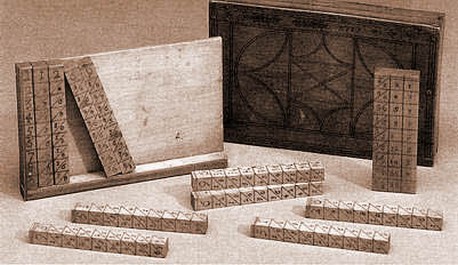 x.y
y
x
x+y
(a  )  =a
y
x
a  a  =a
x - y
x
y
a :a  =a
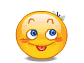 Свойства логарифмов
log a (bc) =
loga b + log ac.
loga b - log ac.
log a (b/c) =
к
к log a b =
loga b =
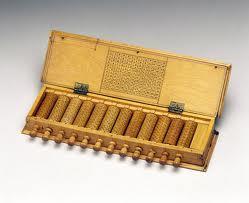 loga   b
1/к
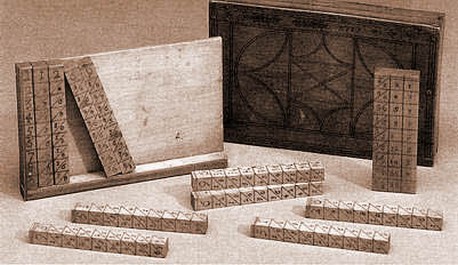 Примеры:
log 6 18 + log 6 2 = log 6 (18·2) = log 6 36 = 2
log 12 48 – log 12 4 = log 12 (48/4) = log 12 12 = 1
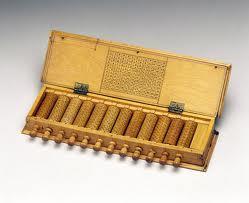 Вычислите:
log 10 5 + log 10 2=
log 12 2 + log 12 72=
log 2 15 – log 2 (15/16)=
log1/3 54 – log1/3 2=
log 5 75 – log 5 3=
log 8 (1/16) – log 8 32=
log 4 12 – log 4 15 + log 4 20=
log 9 15 + log 9 18 – log 9 10=
log 10 (5 . 2) = log 10 10 = 1
log 12 (2 . 72) = log 12 144 = 2
log2 15 - log2 15 -  log2 16 = log216=4
log 1/3 (54/2) = log 1/3 27 = -3
log 5 (75/3) = log 5 25 = 2
log 5 (75/3) = log 5 25 = 2
log 4 ((12/15).20)= log 4 16=2
log 9 ((15.18)/10)= log 9 27=3
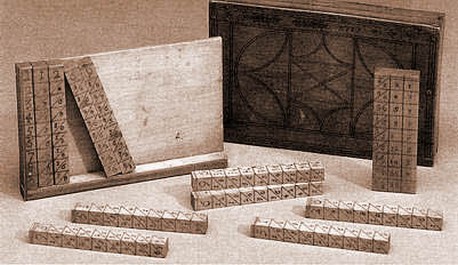 «Вы пришли впервые к мысли об этом превосходном пособии для астрономов, а именно – логарифмах; после того, как Вы нашли их, я удивляюсь, почему никто не нашел их раньше, настолько легкими они кажутся после того, как о них узнаёшь».
Бригг, прославившийся позднее изобретением десятичных логарифмов, писал, получив сочинение Непера:
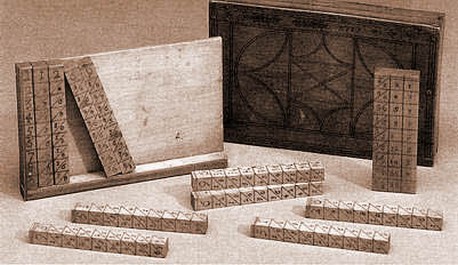 https://ru.wikipedia.org/wiki/%CD%E5%EF%E5%F0,_%C4%E6%EE%ED
http://informat444.narod.ru/museum/1_17_111.htm
http://sch125-snz.edusite.ru/work2009_11/kireeva/page7.html
http://www.people.su/79788
http://otherreferats.allbest.ru/mathematics/00324840_0.html
УМК Математика М.И. Башмаков